Synthetic survey catalogs for the Galactic Roman Infrared Plane Survey (GRIPS) using py-ananke
Adrien Thob, Robyn Sanderson

Roman@Caltech, July 10, 2024
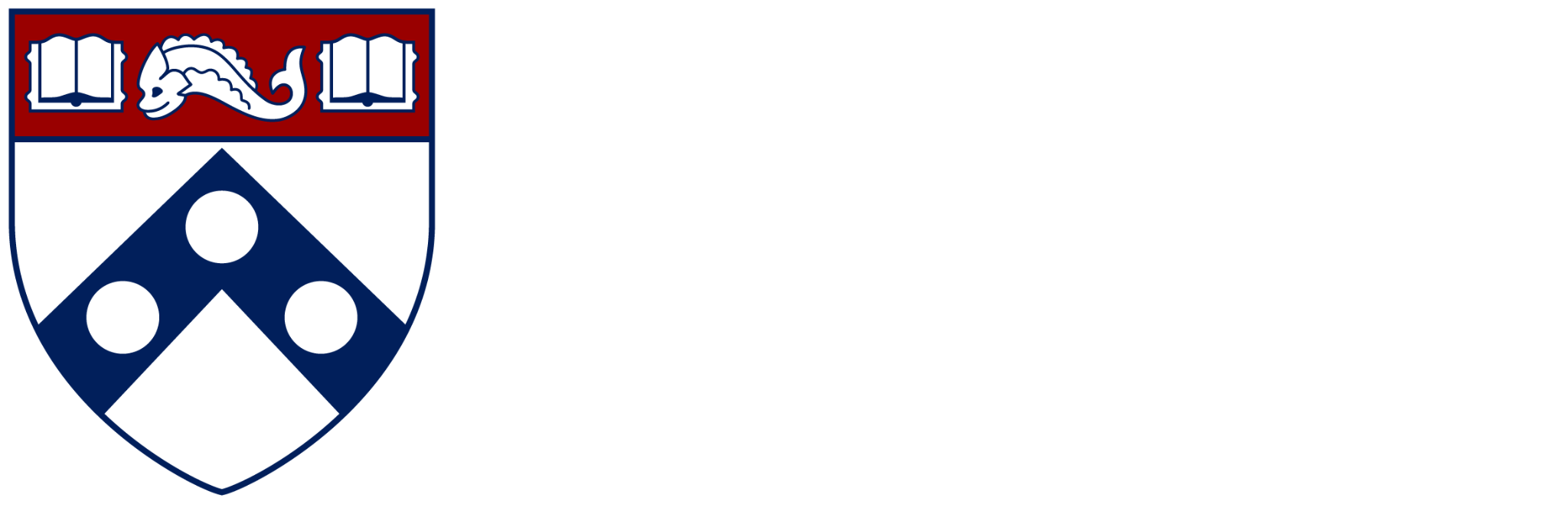 Roman Infrared Nearby Galaxies Survey (RINGS)
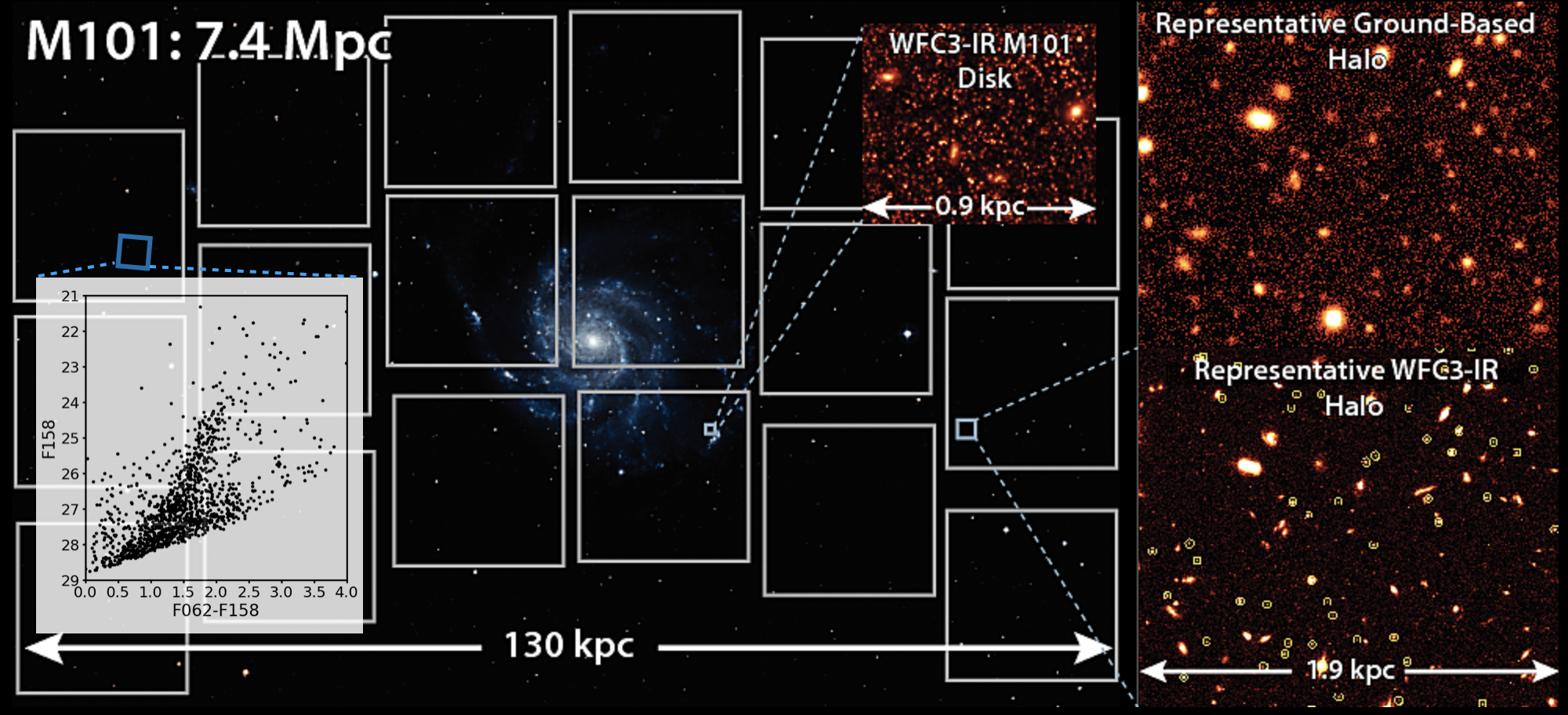 Image credit: RINGS team
https://github.com/benw1/WINGS
RINGS pipeline
DOLPHOT
py-ananke,
WALTER
STIPS
See also Katryn Wynn’s poster!
pip install git+https://github.com/athob/py-ananke@main
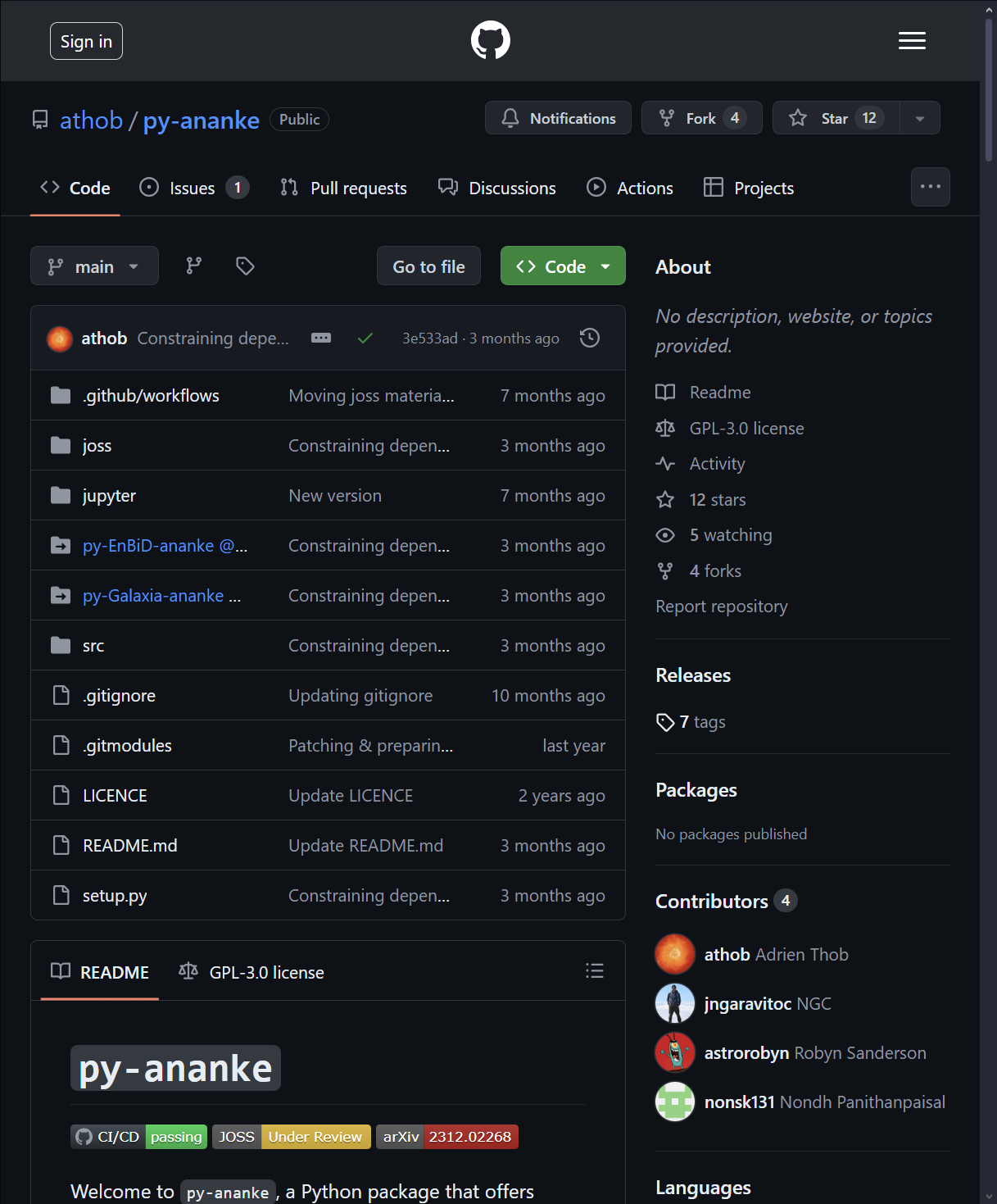 py-ananke
arXiv:2312.02268
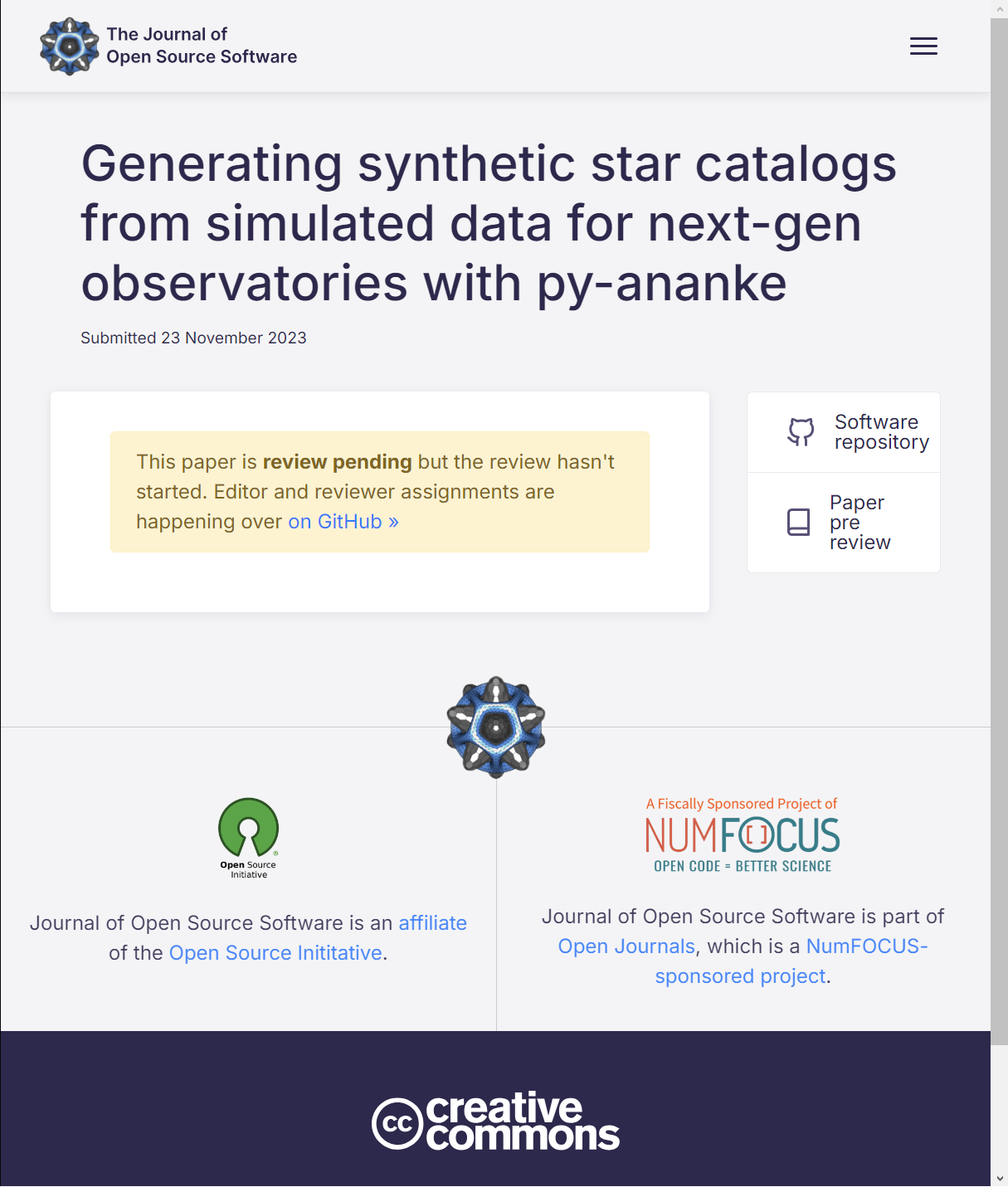 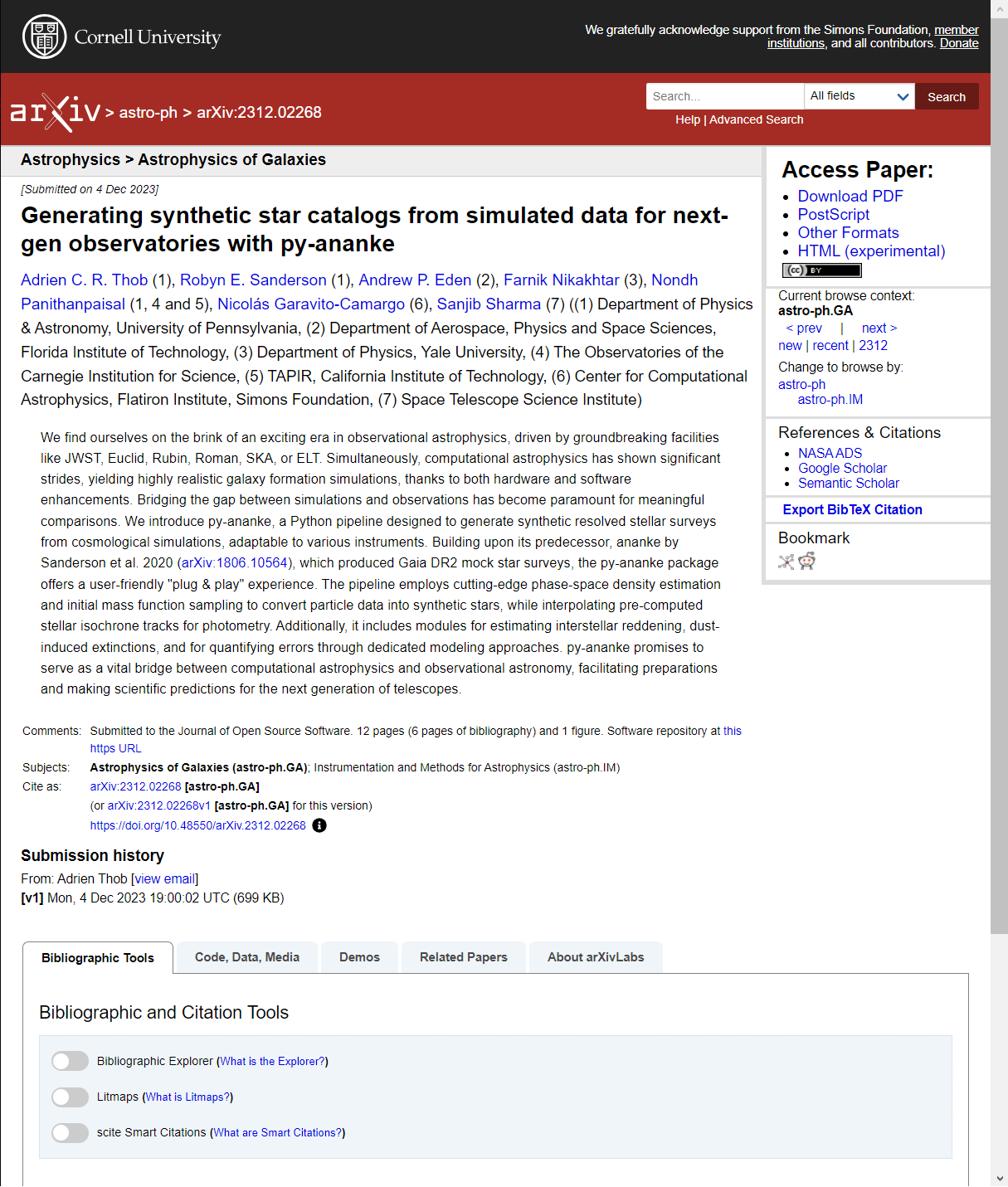 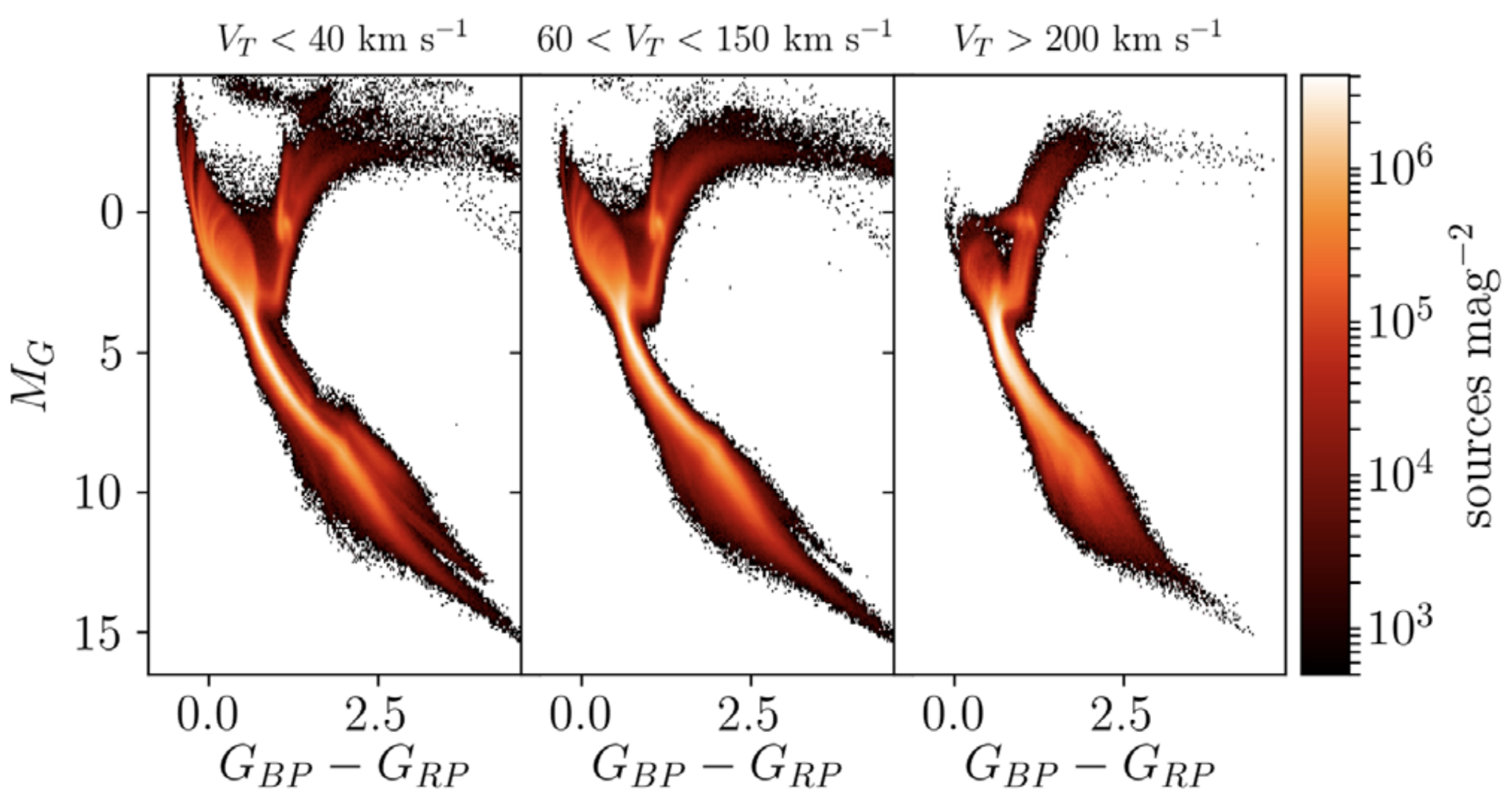 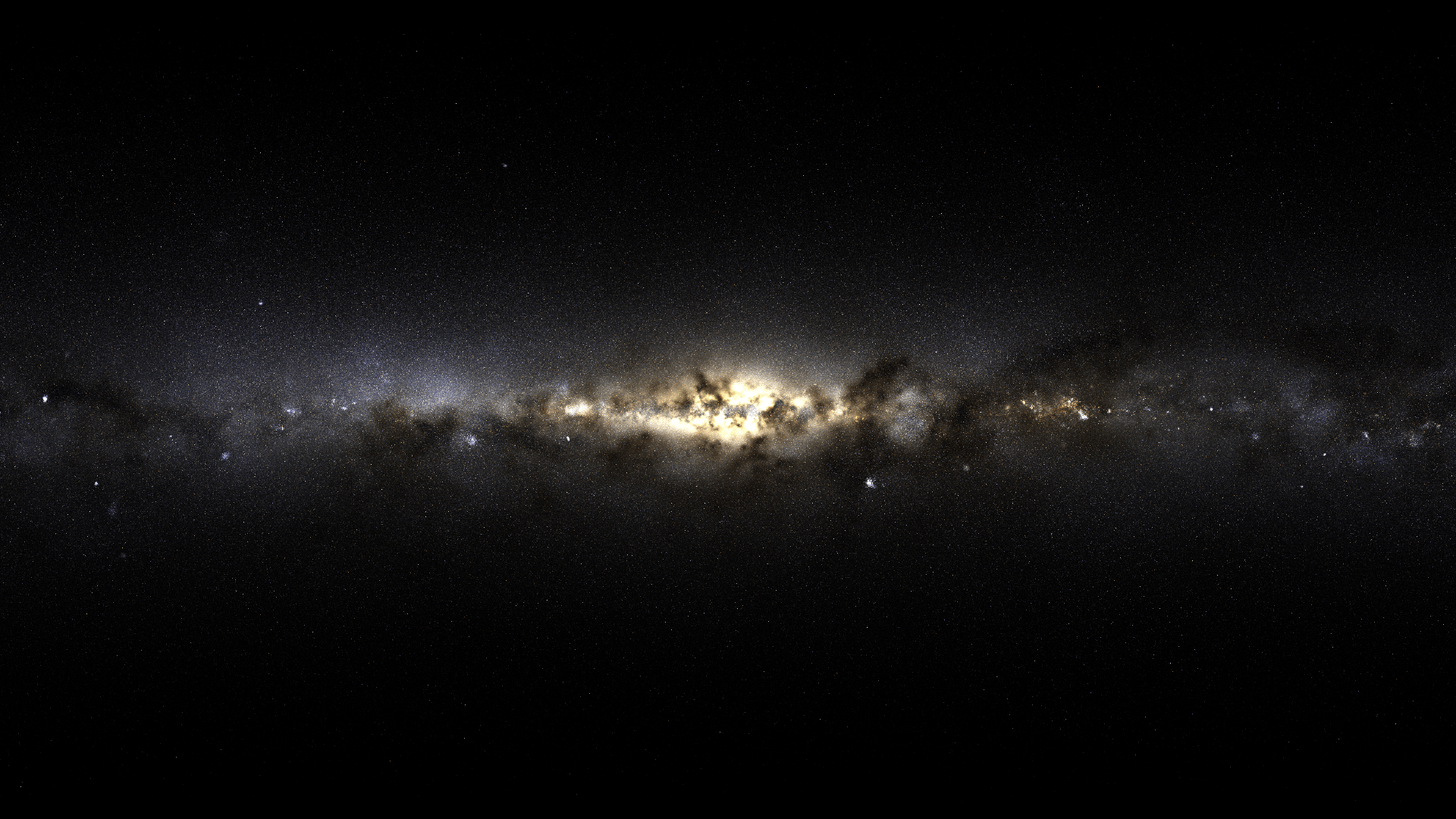 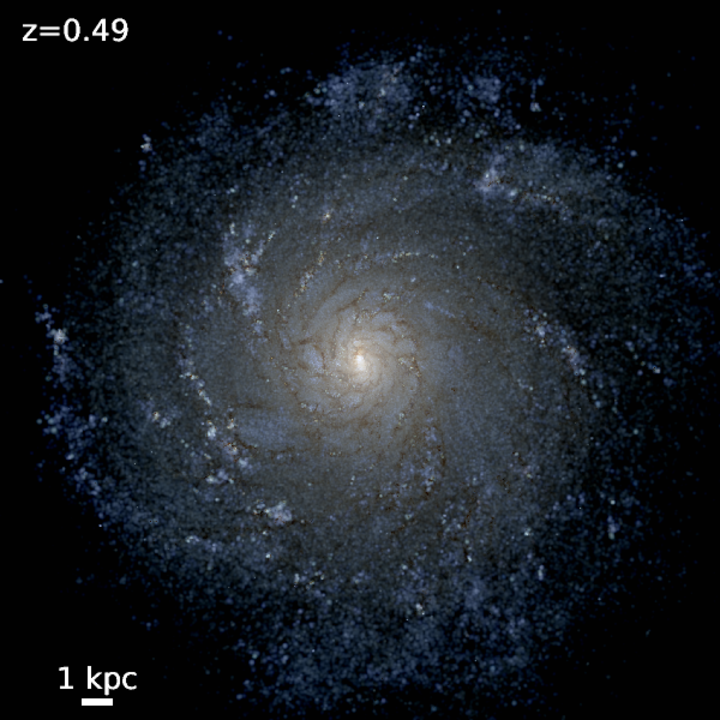 ananke & py-ananke
Image credit: Arpit Arora
Sanderson et al. 2020
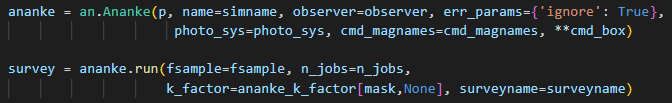 Ananke’s Framework
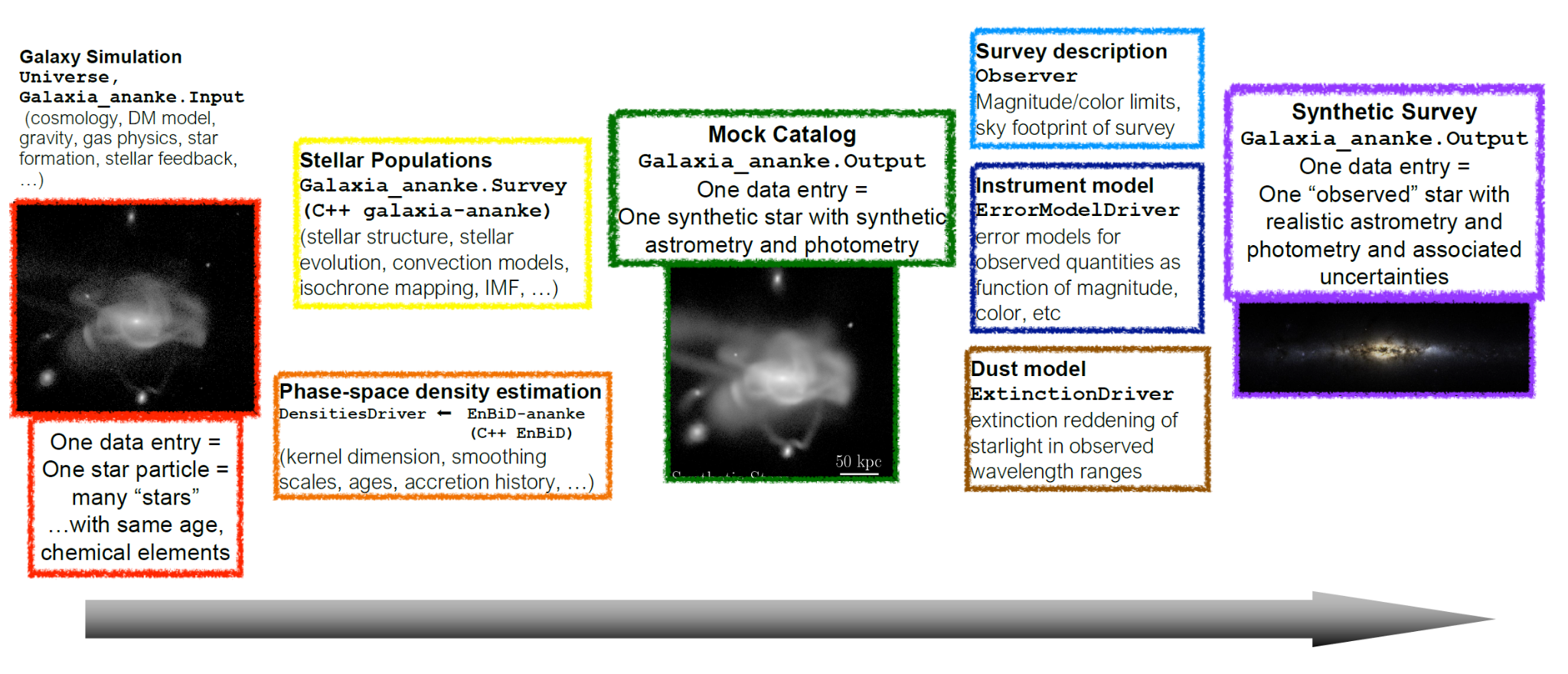 Galaxia - Sanjib et al. 2011
Extinction coeffs from
Wang & Chen 2011
EnBiD - Sanjib & Steinmetz 2011
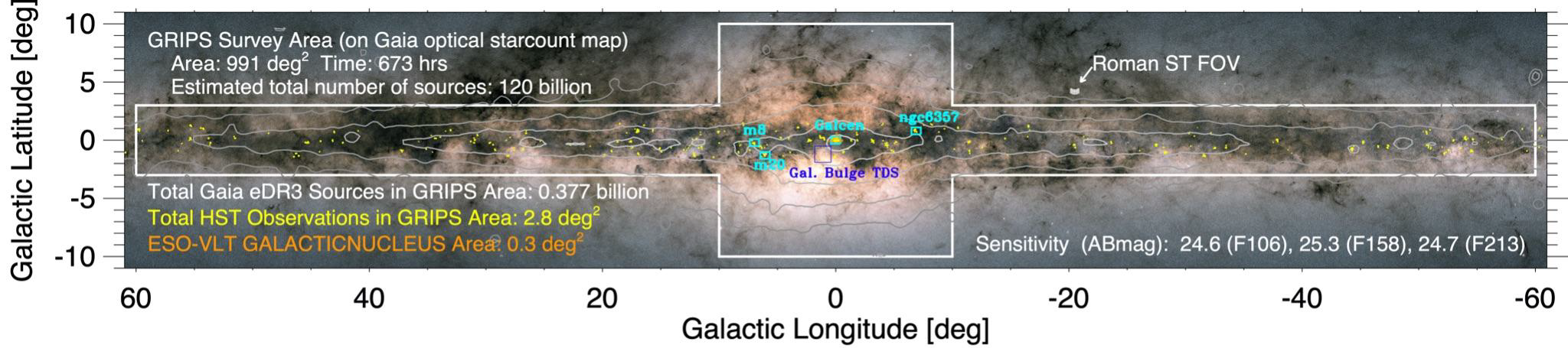 Paladini et al. 23 white paper
Galactic Roman Infrared Plane Survey
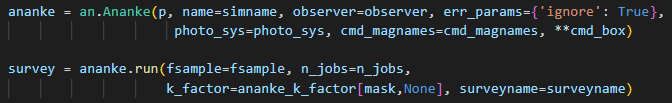 Producing also Gaia DR2 & LSST photometry!
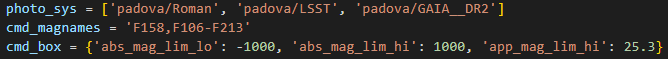 IN POST-PROCESSING
GAIA DR2
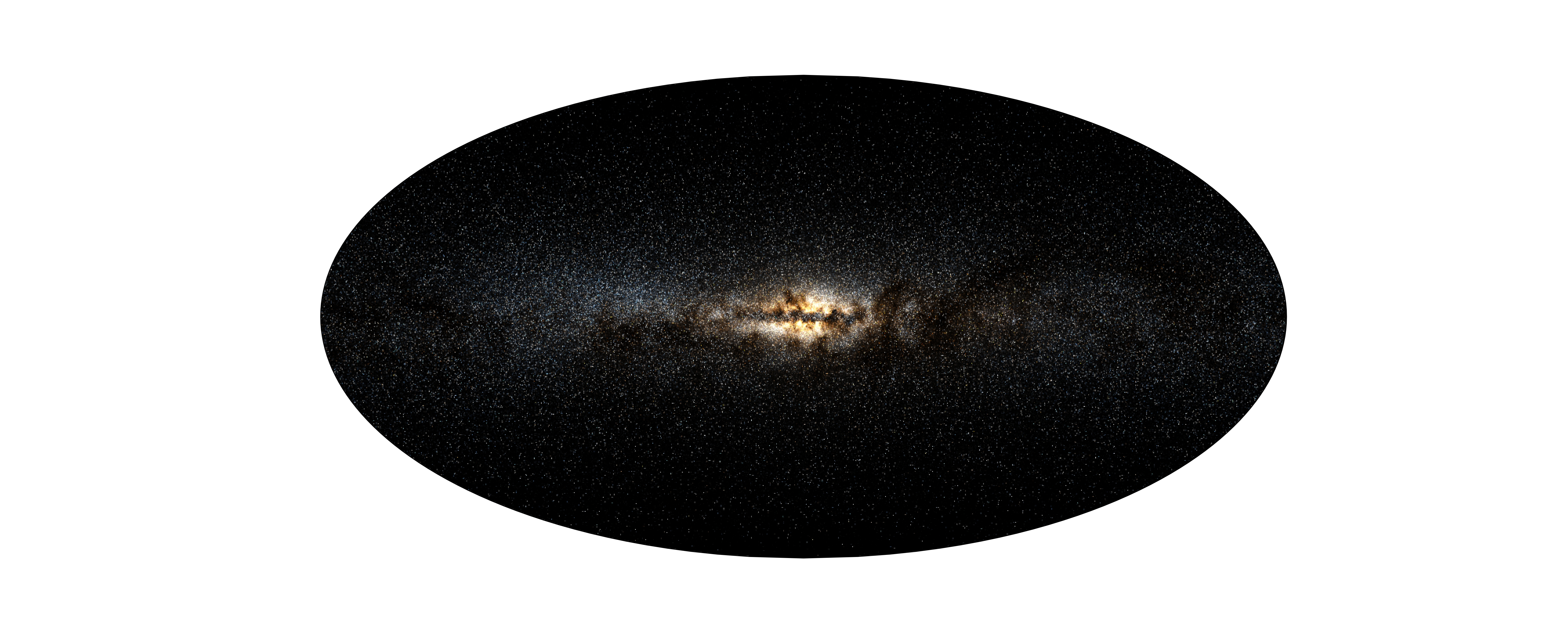 Flux maps
Prototype 2% survey
GAIA DR2
~25 million
LSST
~22 million
Roman
~670 million
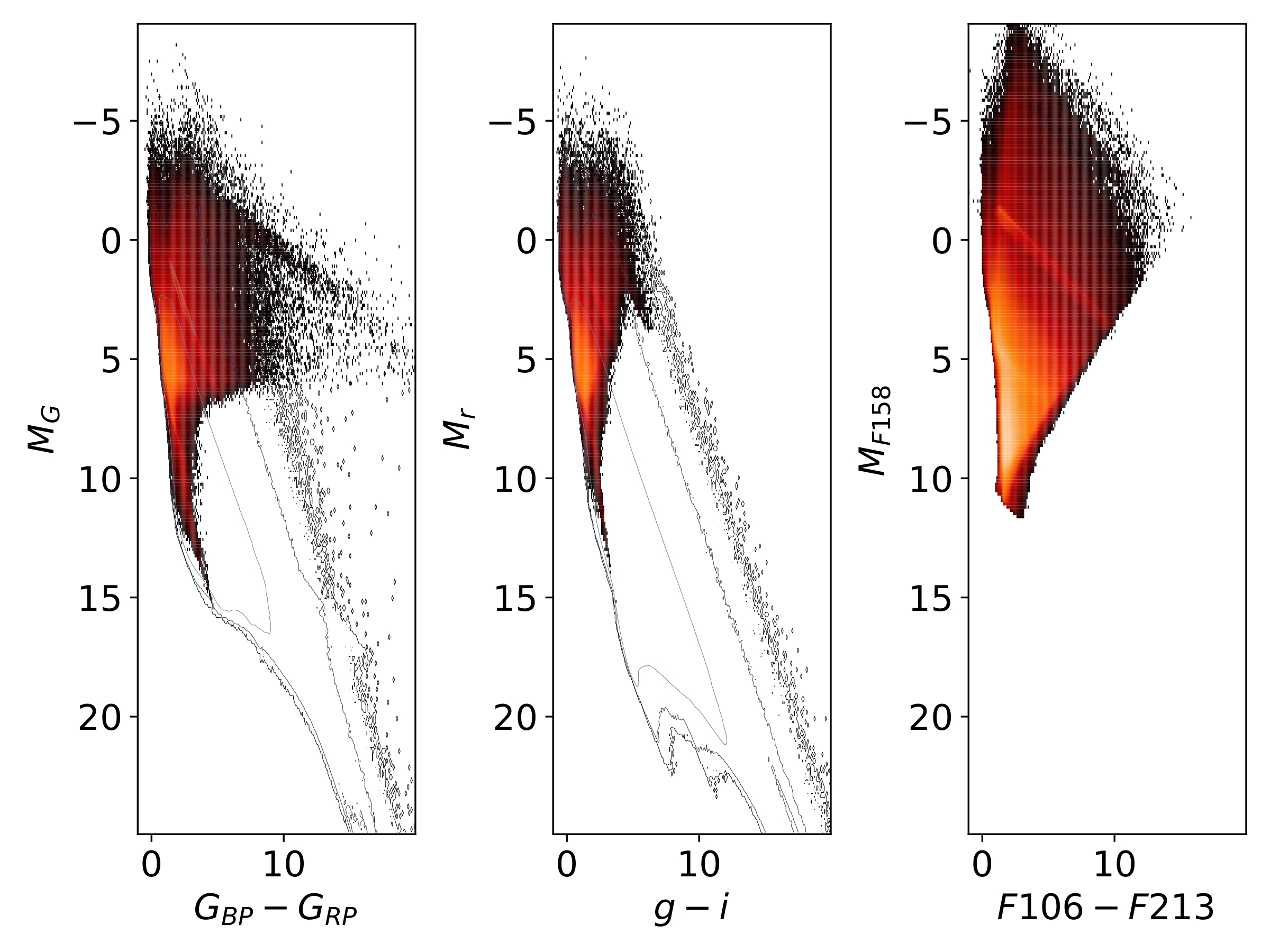 mG < 20.7
mu < 23.8
mg < 24.5
mr < 24.03
mi < 23.41
mz < 22.74
my < 22.96
RGB =
 GRP G GBP
~ 2.4 billion stars
Roman
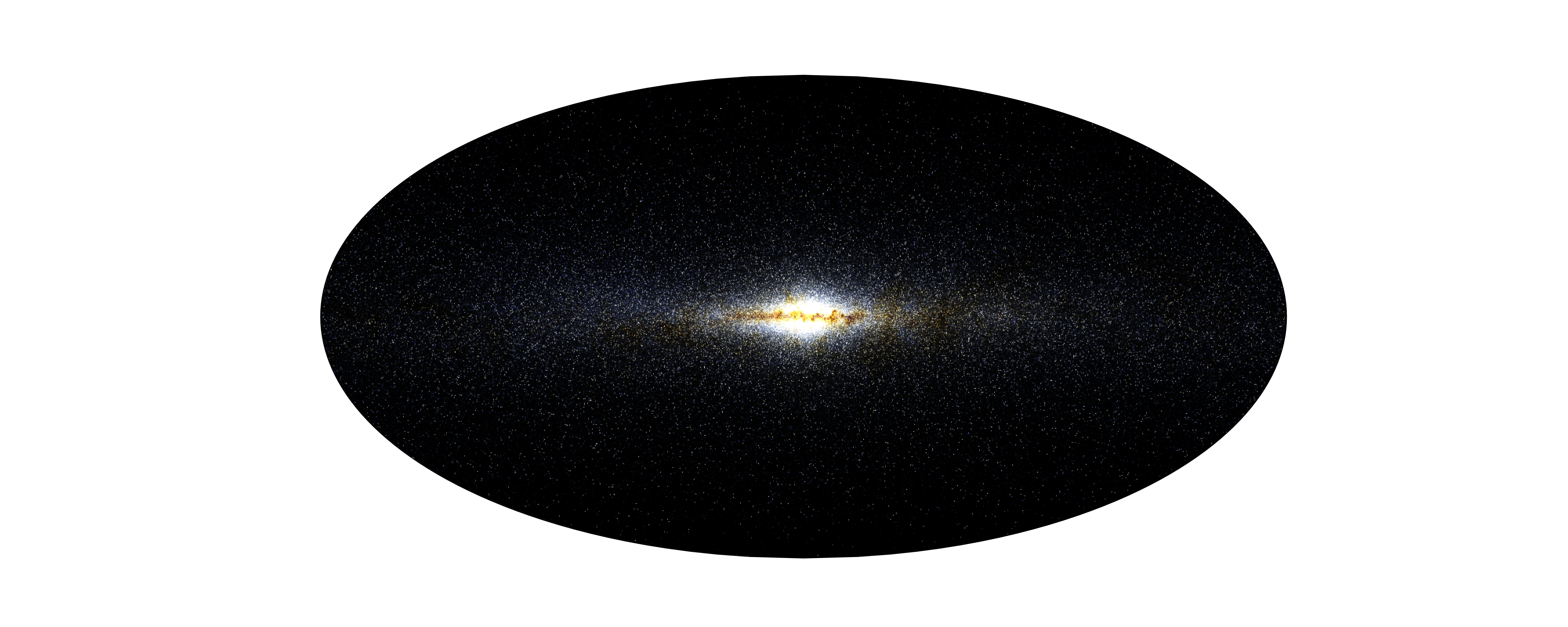 m213 < 24.7
m158 < 25.3
m106 < 25.5
RGB =
 F213 F158 F106
Using extincted & reddened absolute magnitudes
Roman vs LSST & GAIA
Using unextincted & unreddened absolute magnitudes
LSST
Roman
GAIA DR2
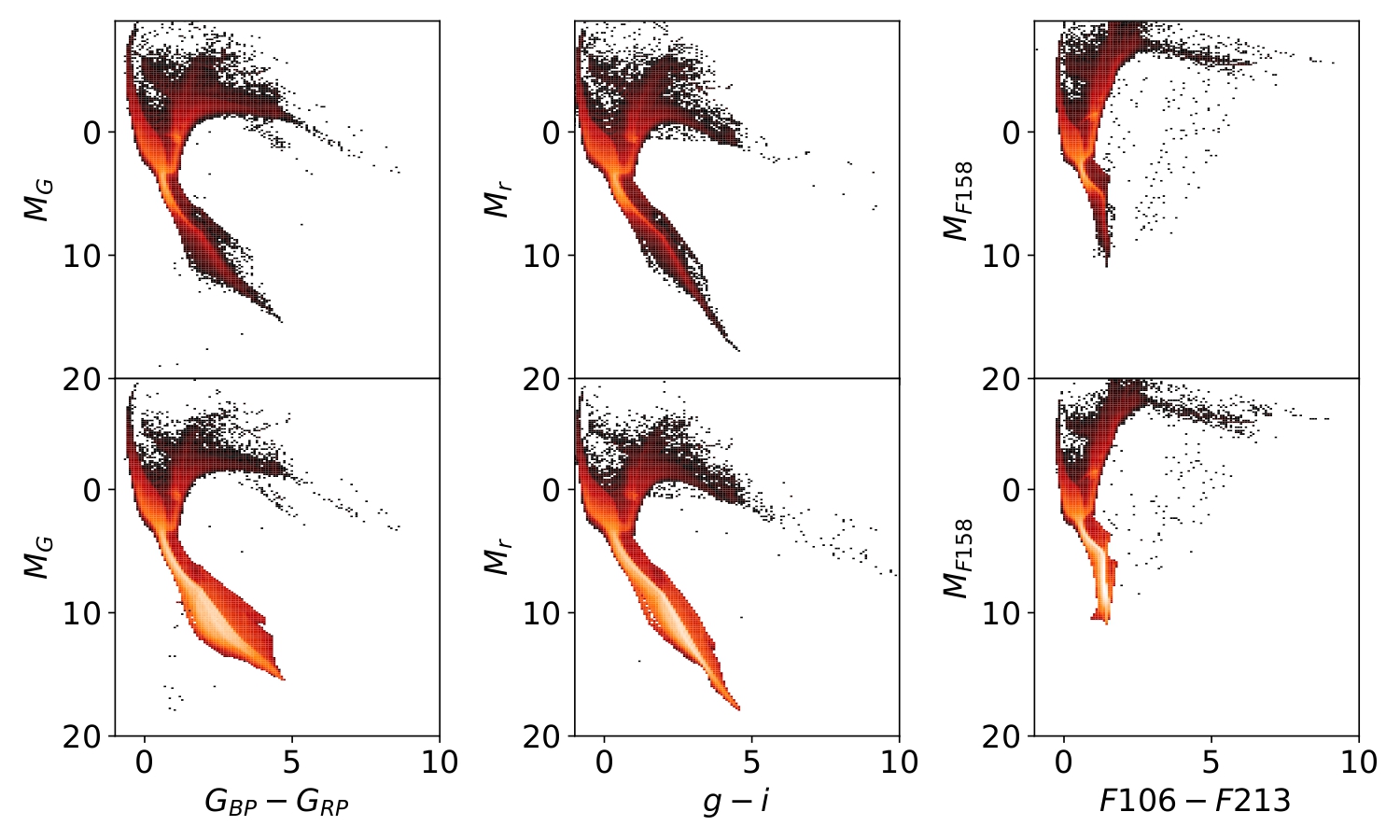 Roman & Gaia or LSST
~30 million
Roman only
~640 million
Catalog & Future work
Current catalog: dataset of ~ 2TB
Photometry: 
Roman, LSST & Gaia DR2
Separate contributions for:
intrinsic magnitudes
distance modulus
extinction
Astrometry:
As projected without error model
Parallax, celestial, galactic, and galactocentric coordinates
Proper motion/velocity properties
Simulation-carried properties:
Ages and chemical abundances from parent particles
Future work:
New Data Integration:
Gaia DR3
Euclid
Full-Scale Survey Optimization:
Generate a complete 100% survey
Post-Processing Enhancements:
Error model simulation
Interstellar dust infrared emission map
Expanded Surveys:
Other simulations in latte (full-scale)
Different observer positions (2%)
Thank you for your attention
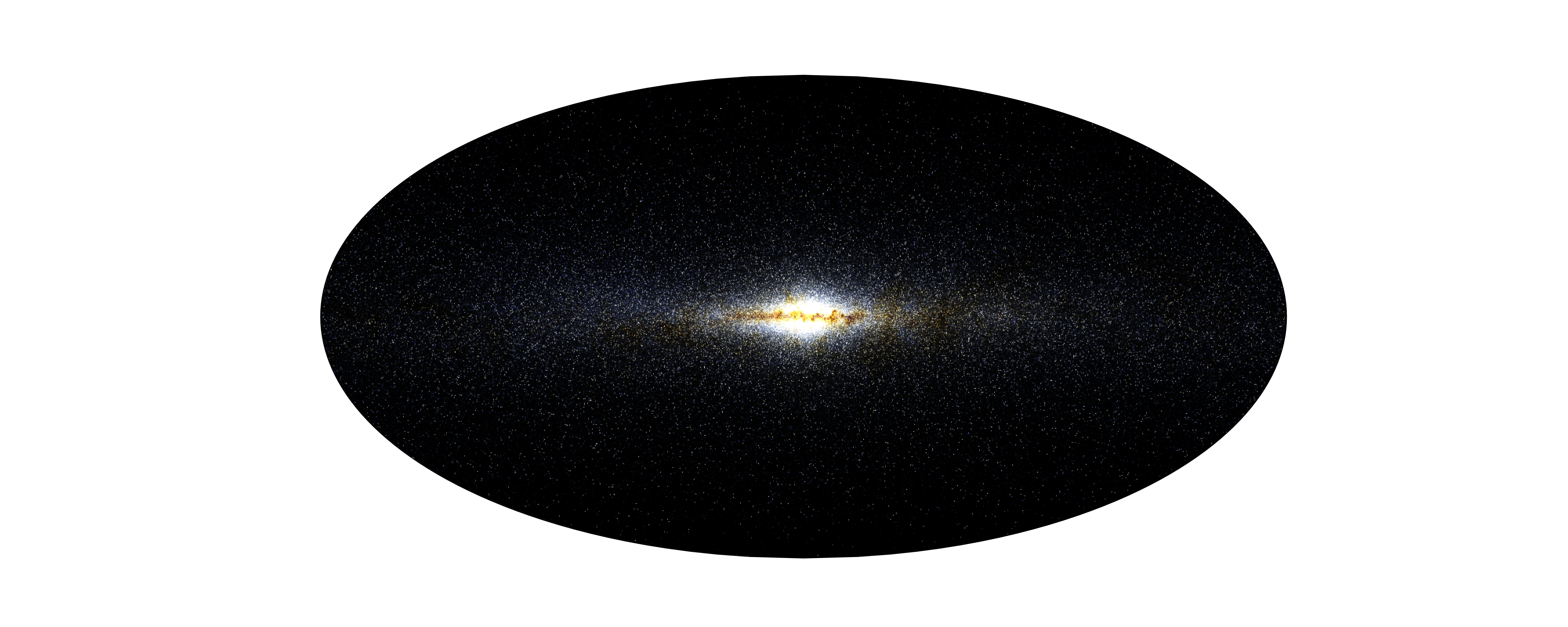